Викторина по литературе
Что является Аллегорией?
А) смерть – женщина с косой
Б) правосудие – женщина с весами
В) мир – голубь
Г) дружба – книга
Почему в стихотворении М.Ю.Лермонтова «Бородино» «Ворчали старики»?
А) из-за промедления
Б) рвались в бой
В) не нравились командиры
Г) из-за отступления
определите жанр произведения: « В родном доме и стены помогают»
А) скороговорка
Б) прибаутка
В) загадка
Г) пословица
Какое произведение иллюстрирует эта картинка?
Б) «Зимний вечер»
А) «Светлана»
Г) «Джон Ячменное Зерно»
В) «Лесной царь»
Какие жанры относятся к направлению романтизм?
А) элегии
Б) романсы
В) баллады
Г) былины
какая пословица близка по смыслу этой: «Уменье и труд всё перетрут»
А) «Усердная мышь и доску прогрызёт»
Б) «Дело мастера боится»
В) «Семь дел в одни руки не берут»
Г) «Велик телом, да мал делом»
К какой пословице подходит иллюстрация?
А) «Горе тому, кто непорядком живёт в дому»
Б) «Каково на дому, таково и самому»
В) «Речь без пословицы, что суп без соли»
Г) «Кто много читает, тот много и знает»
Перед вами портрет…
А) Ф.И Тютчева
Б) А.А Фета
В) М.Ю Лермонтова
Г) А.С Пушкина
Укажите тропы, которые использует Ф.И Тютчев в отрывке:
Как весел грохот летних бурь,             Когда, взметая прах летучий,           Гроза, нахлынувшая тучей,               Смутит небесную лазурь…
Б) олицетворение
А) эпитет
Г) сравнение
В) метафора
Какие жанры относятся к лирике?
А) роман
В) стихотворение
Б) ода
Г) поэма
К какой загадке ответом служит эта иллюстрация?
А) Пушистая вата плывёт куда - то
Б) Носится, свищет, мечется, рыщет
В) Нахмурится, насупится, в слёзы ударится
Г) Сильнее солнца, слабее ветра
Сколько эпитетов  в данном отрывке:
«Ты удаленький дородний добрый молодец, Ай ты, славныя богатырь святорусьскии!»
А) три
Б) пять
Г) четыре
В) ни одного
С помощью каких средств А.А.Фет показывает, что сама берёза безучастна к происходящему?
Как гроздья винограда, 
Ветвей концы ,- 
И радостен для взгляда
Весь траурный наряд
В) метафора
А) инверсия
Г) антитеза
Б) эпитеты
Назовите писателя, изображенного на картинке
А) Р. Стивенсон
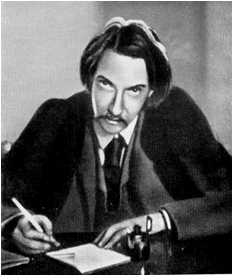 Б) А. П. Чехов
В) Р. Бёрнс
Г) Н.В. Гоголь
Русские эпические песни о богатырях - это
А) былины
Б) баллады
В) старины
Г) мифы
Кому посвятил В.Г. Распутин автобиографический рассказ «Уроки французского»?
А) Александру Вампилову
Б) матери А.Вампилова Анастасии Прокопьевне Копыловой
В) своей матери Нине Ивановне
Г) своему « крестному отцу в литературе Владимиру Алексеевичу Чивилихину
К какому роду литературы относится «Сказание о белгородском киселе»
А) к эпосу
Б) к лирике
В) к драме
В какой из басен И.А. Крылова содержится приведённая ниже мораль?
Случается нередко нам
 И труд и мудрость видеть там,
 Где стоит только догадаться
За дело просто взяться.
А) « Осёл и Соловей»
Б) « Листы и Корни»
В) « Ларчик»
Кто является автором сборника рассказов «Записки охотника»?
А) И.С. Тургенев
Б) Н.С. Лесков
В) А.П. Чехов